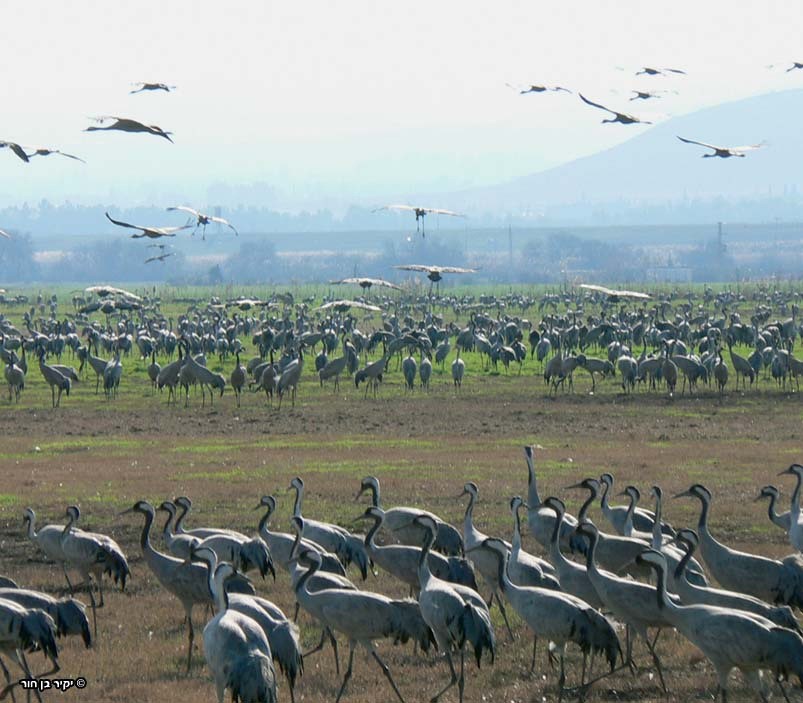 רעיונות מרכזיים באקולוגיה
ד"ר יהודה בן חור
מכון דוידסון לחינוך מדעי
רעיון 1
קיימים יחסי גומלין בין יצורים חיים לסביבתם ובין היצורים החיים לבין עצמם. יחסים אלה הם הקובעים את השפע והתפוצה של היצורים החיים בסביבתם.
פרפר
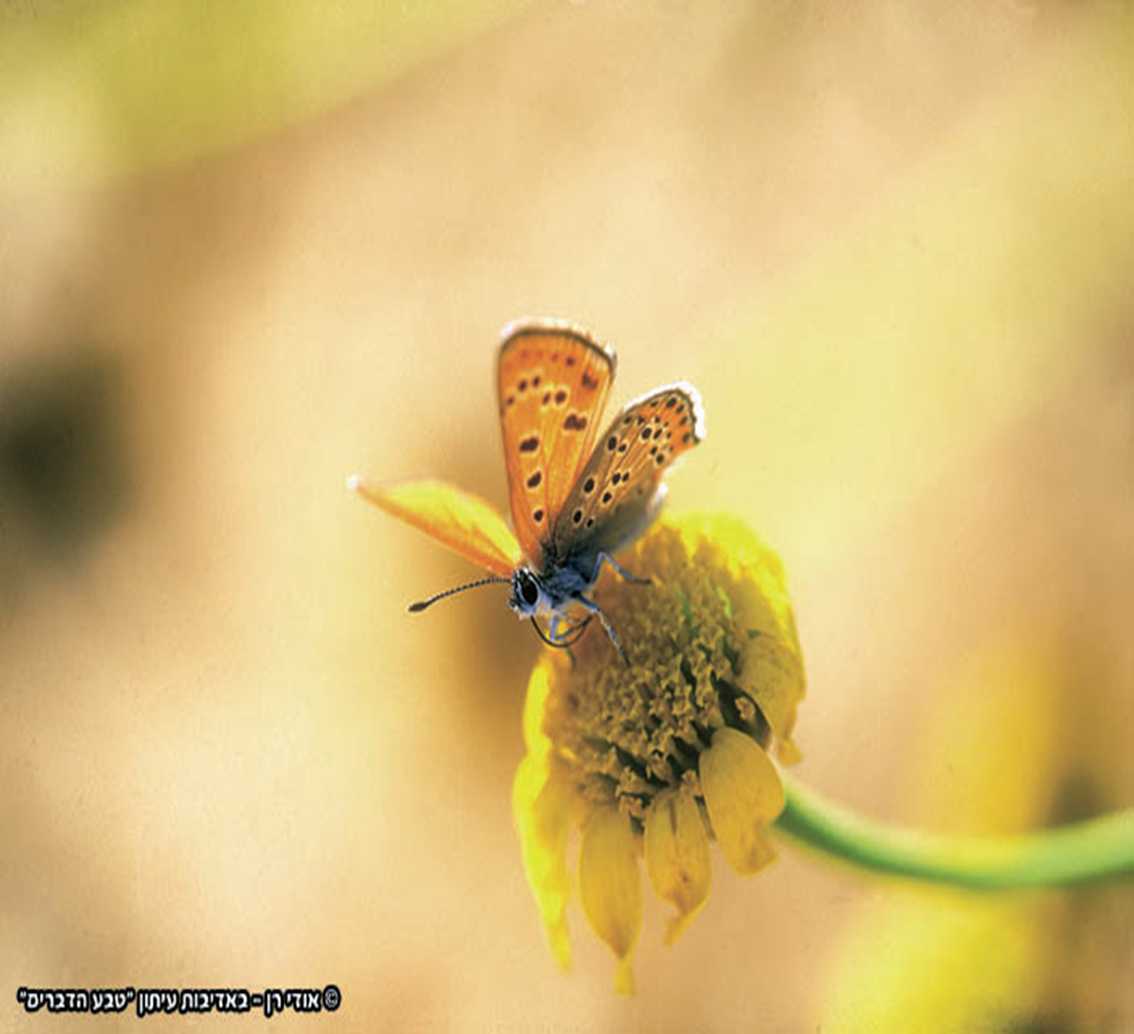 רעיון 2
קיימת התאמה בין המבנה, אורח החיים וההתנהגות של היצורים החיים לבין סביבתם.
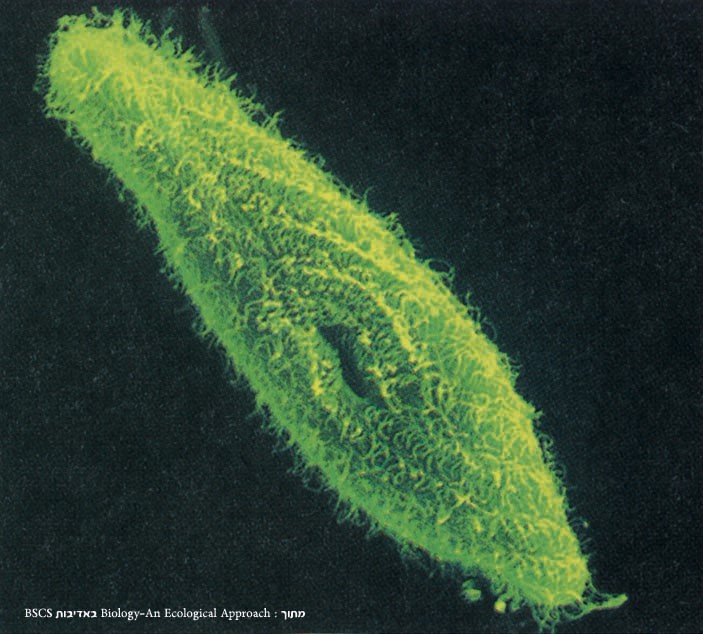 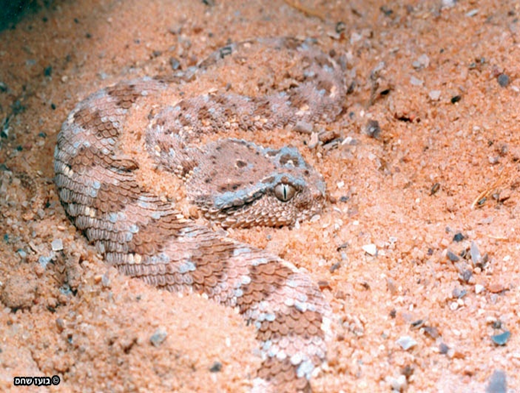 יצור חד תאי אל מול יצור רב תאים
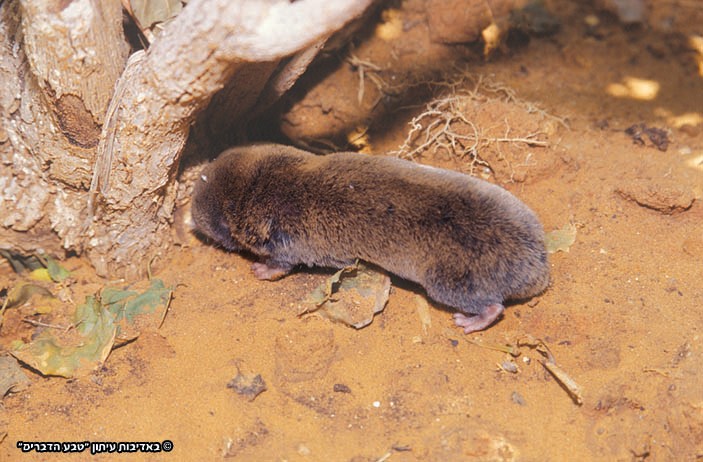 חפרפרת
רעיון 3
היצורים החיים, החיים יחד בבית הגידול מופיעים כחברות. כל חברה מורכבת מאוכלוסיות שונות. האוכלוסייה כוללת פרטים רבים בני אותו מין.
רמות הארגון וקשרי הגומלין ביניהןהאקולוגיה עוסקת בהן
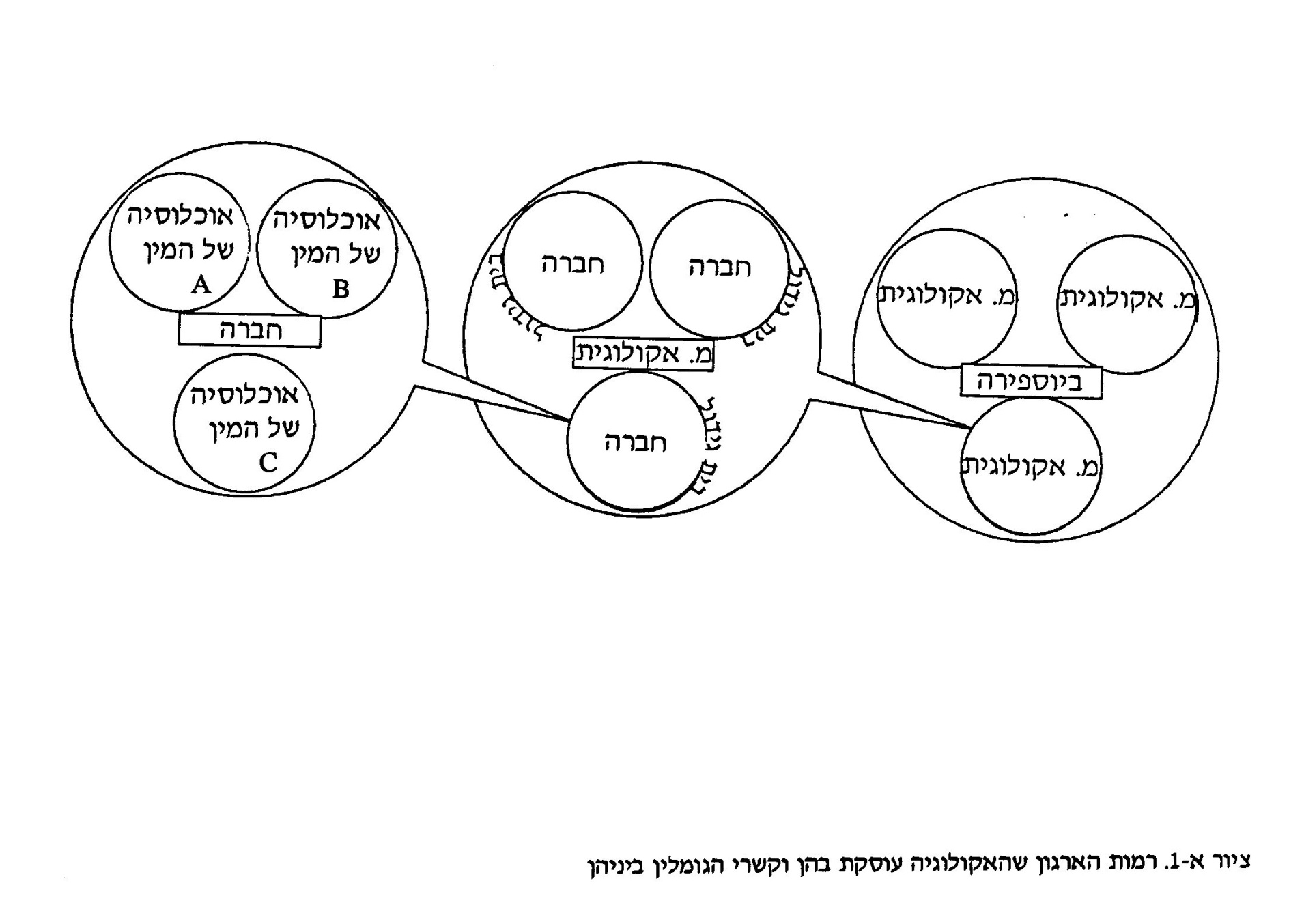 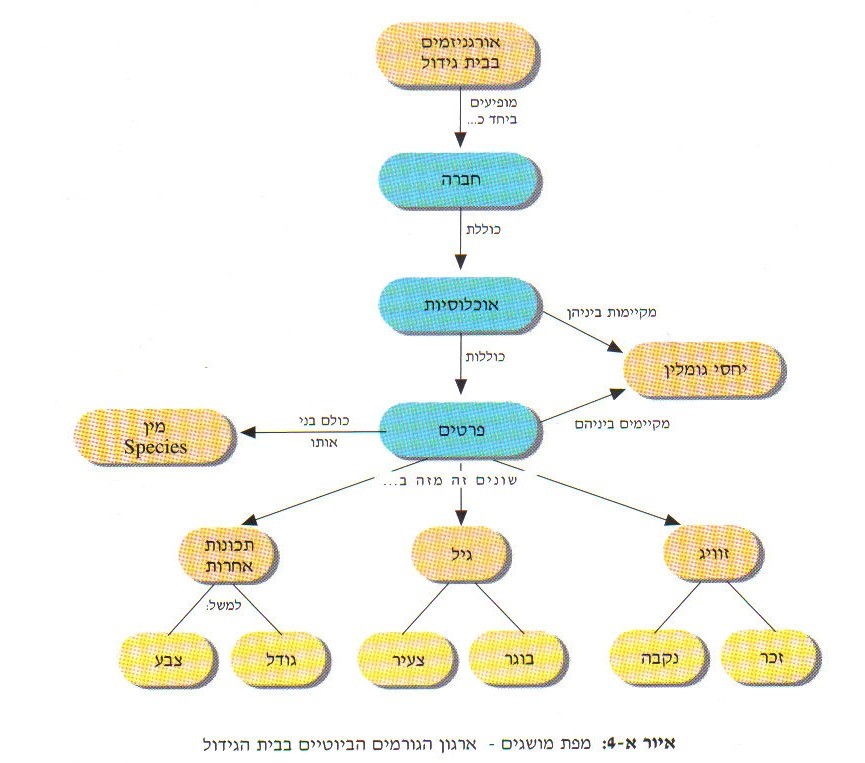 ארגון הגורמים הביוטיים בבית הגידול
מפת העולם
באזורי אקלים שונים של כדור הארץ קיימים תנאים שונים ולכן נמצא שם חברות שונות של צומח ושל בעלי חיים.
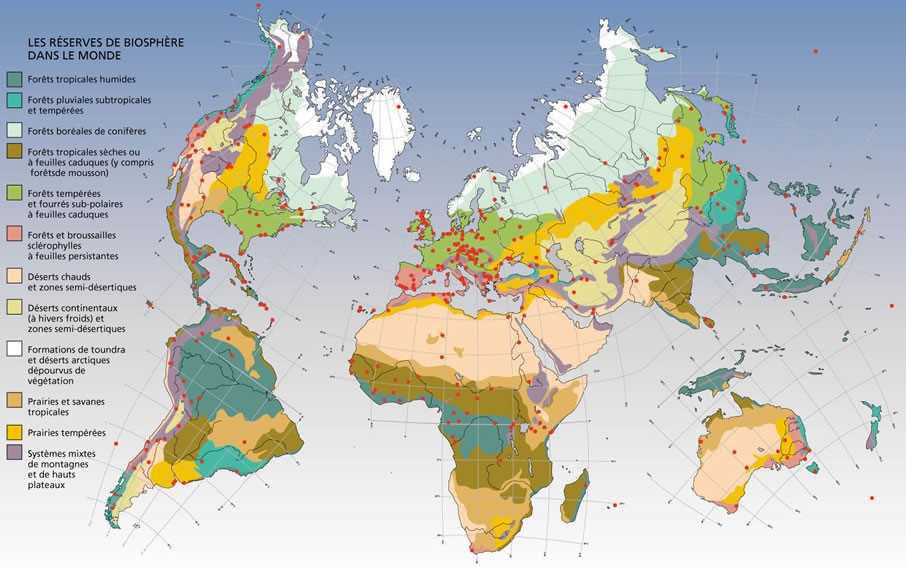 רעיון 4
בתוך המערכת האקולוגית מתקיימים מחזורים בהם מועברים בין מרכיביה חומרים ואנרגיה.
אנרגיית השמש הינה מקור האנרגיה הראשוני
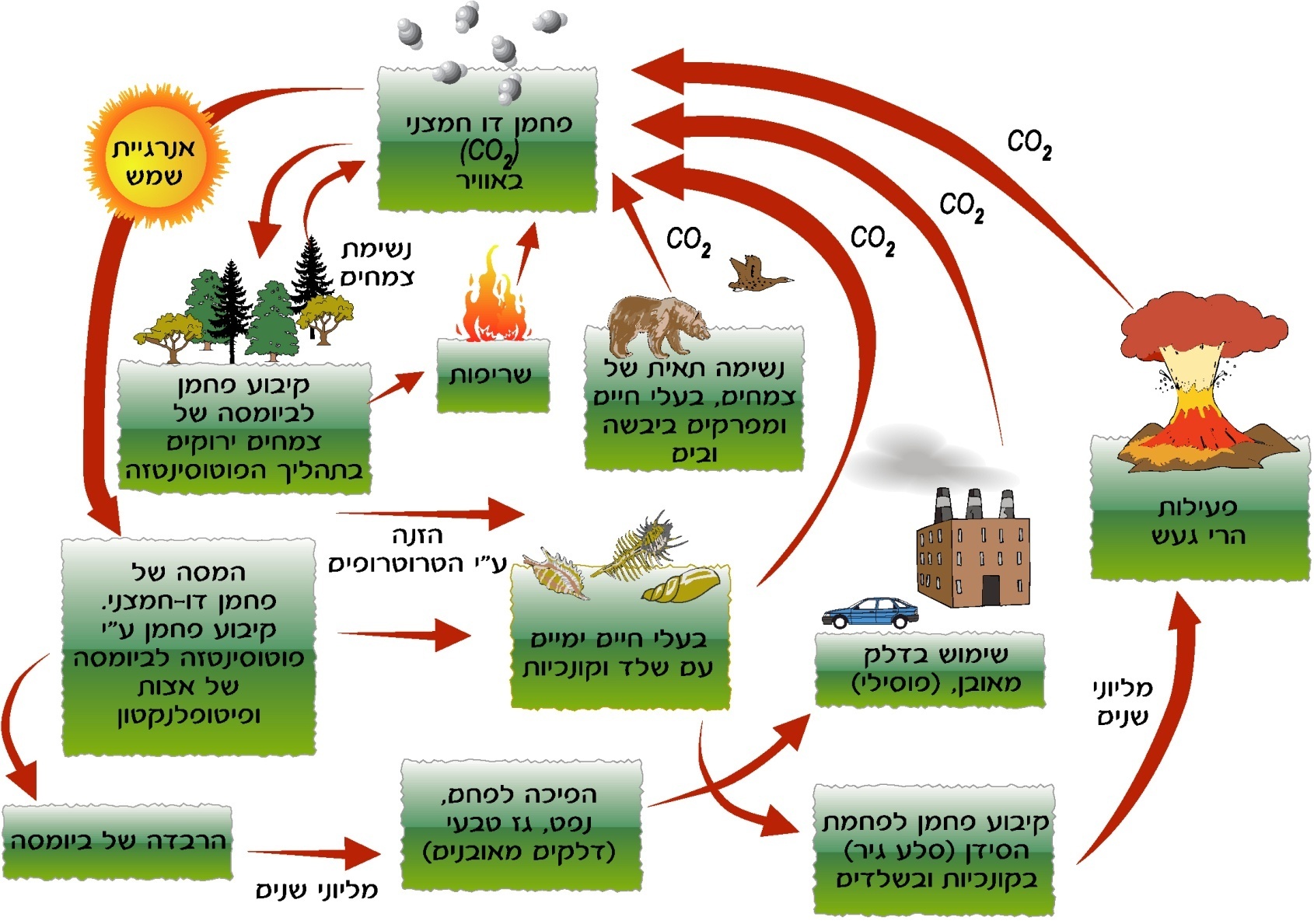 רשת המזון של היער
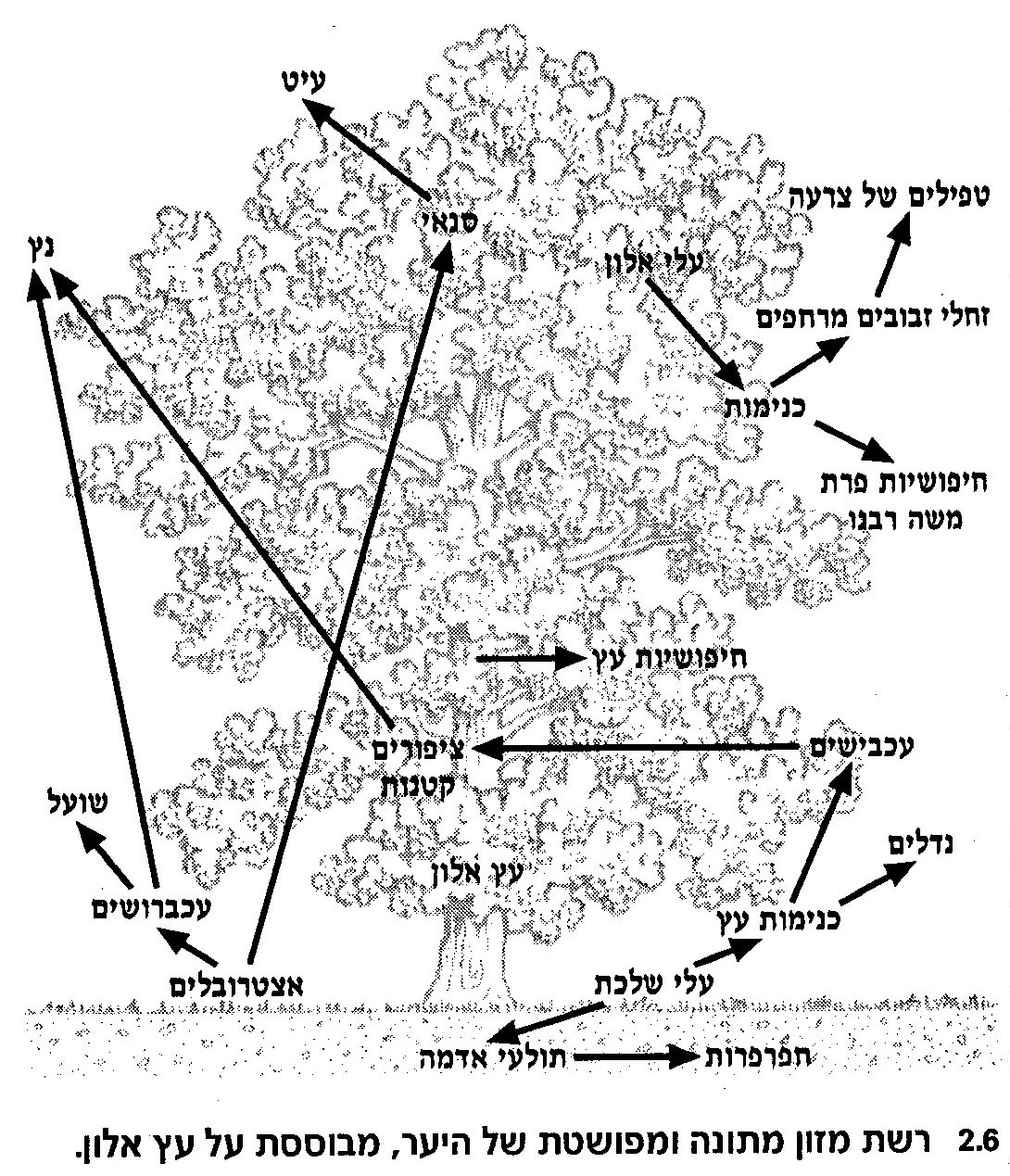 רעיון 5
בתוך מערכת האקולוגית יציבה מתקיים 
שיווי משקל דינאמי שהוא תוצאה של 
מנגנוני משוב המווסתים את גודל האוכלוסיות 
ואת קצב זרימת החומרים והאנרגיה במערכת.
השינוי במספר העכבישים
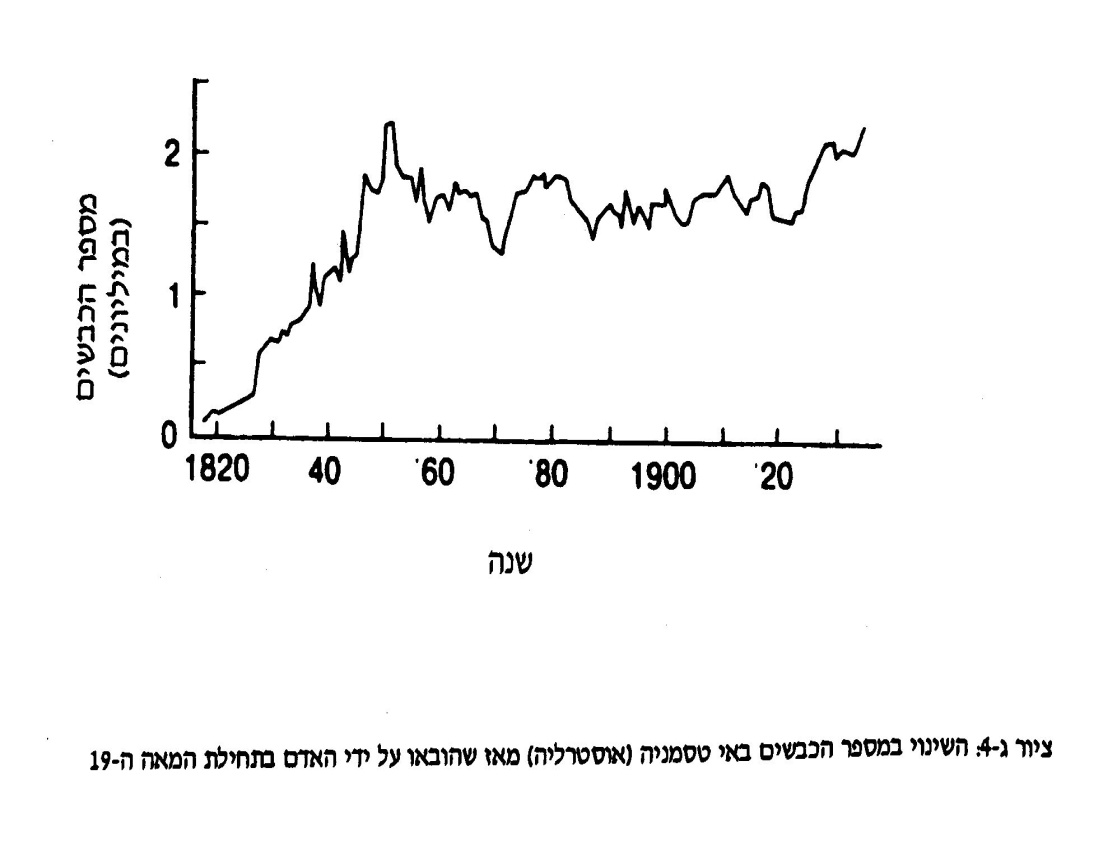 המחזוריות של אוכלוסיית חתול הבר
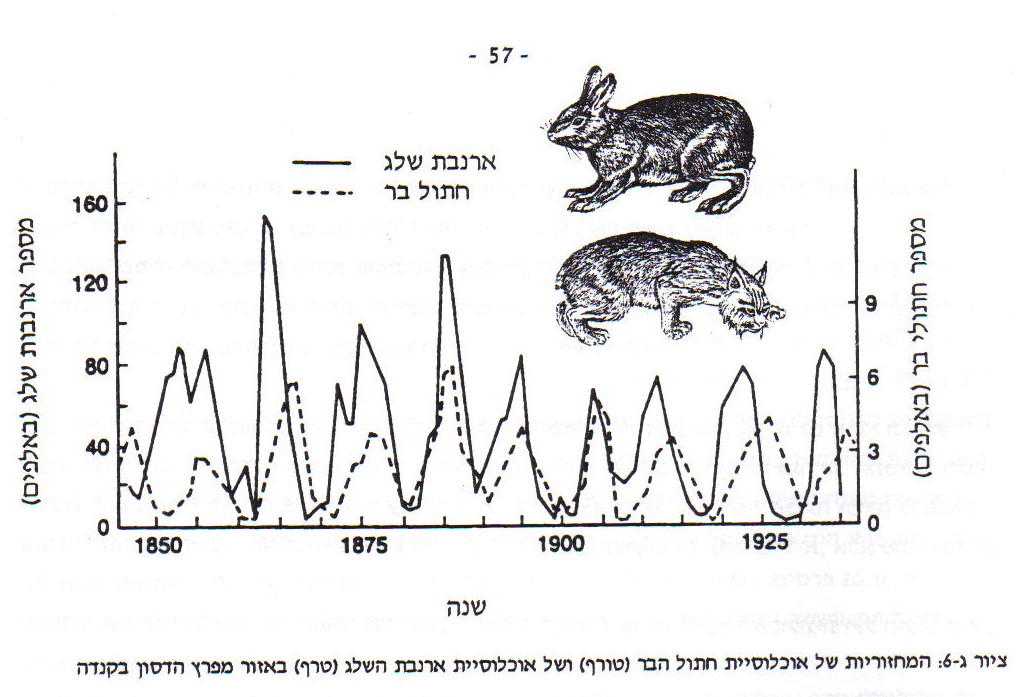 רעיון 6
האדם משפיע על סביבתו ומשנה 
אותה, הוא גם מושפע מהסביבה.
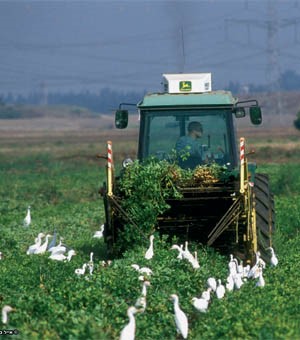 טרקטור בשדה
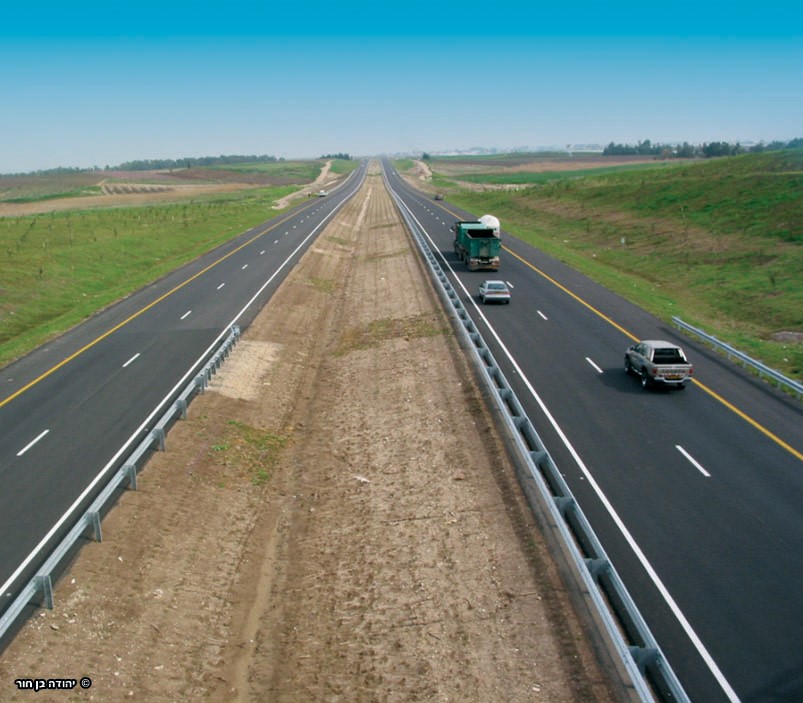 כביש
רעיון 7
המערכות האקולוגיות הטבעיות 
מספקות לאדם שירותים וטובין.
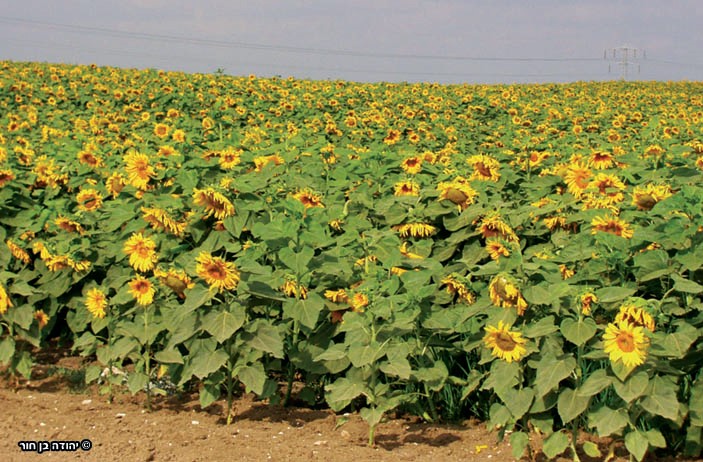 פרחי חמנייה
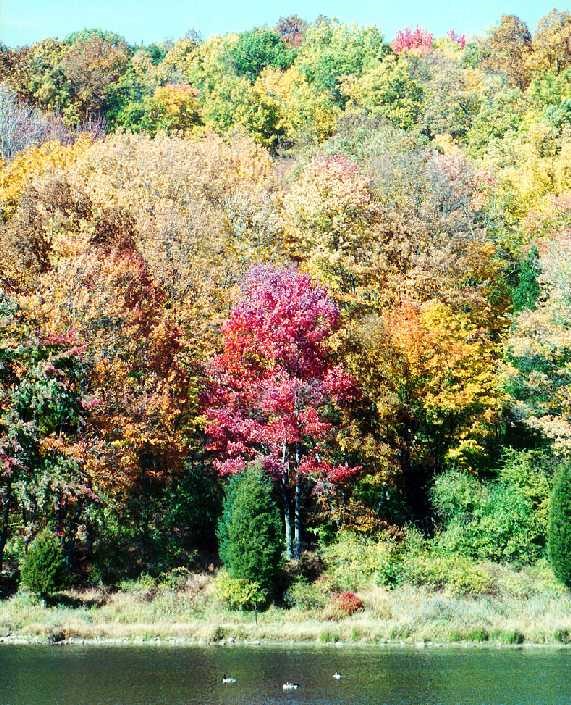 יער
מדבר
דוגמאות לטובין ושירותים שמספקת המערכות האקולוגיות הטבעיות